Webinar
14 February 2019
Liliana Ribeiro
EDP – Energias de Portugal, S.A.
CYBERWISER.eu on Critical Energy Infrastructures
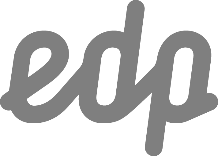 2
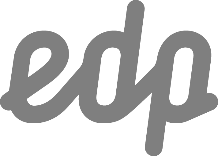 ABOUT US
EDP in Numbers
EDP in the World
EDP IT in Numbers
3
AN ENERGY SECTOR LEADER COMPANY
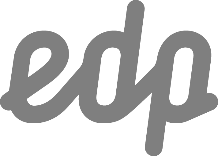 We Are…
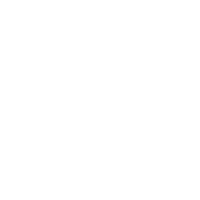 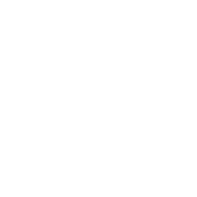 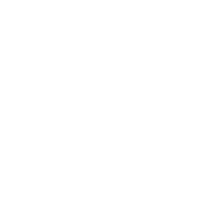 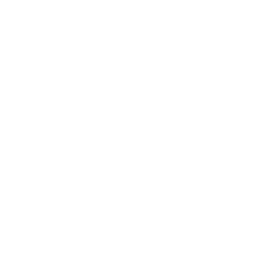 The largest electricity producer, distributor and retailer in Portugal
One of the largest European players on the energy sector (gas & electricity)
One of the largest energy players on Iberia
A world leader in the renewable energy market
4
IN NUMBERS
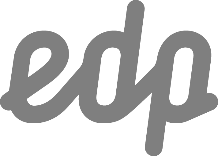 11
CUSTOMERS
Million
9.7 million electricity customers | 1.4 million gas customers
12.084
EMPLOYEES
32 Nationalities | 23% women
14
COUNTRIES
Portugal, Spain, Brazil, EUA, Canada, China, France, Belgium, Italy, Poland, Romania, UK, Angola, Mexico
5
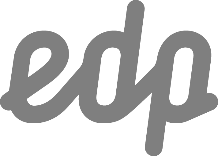 IN THE WORLD
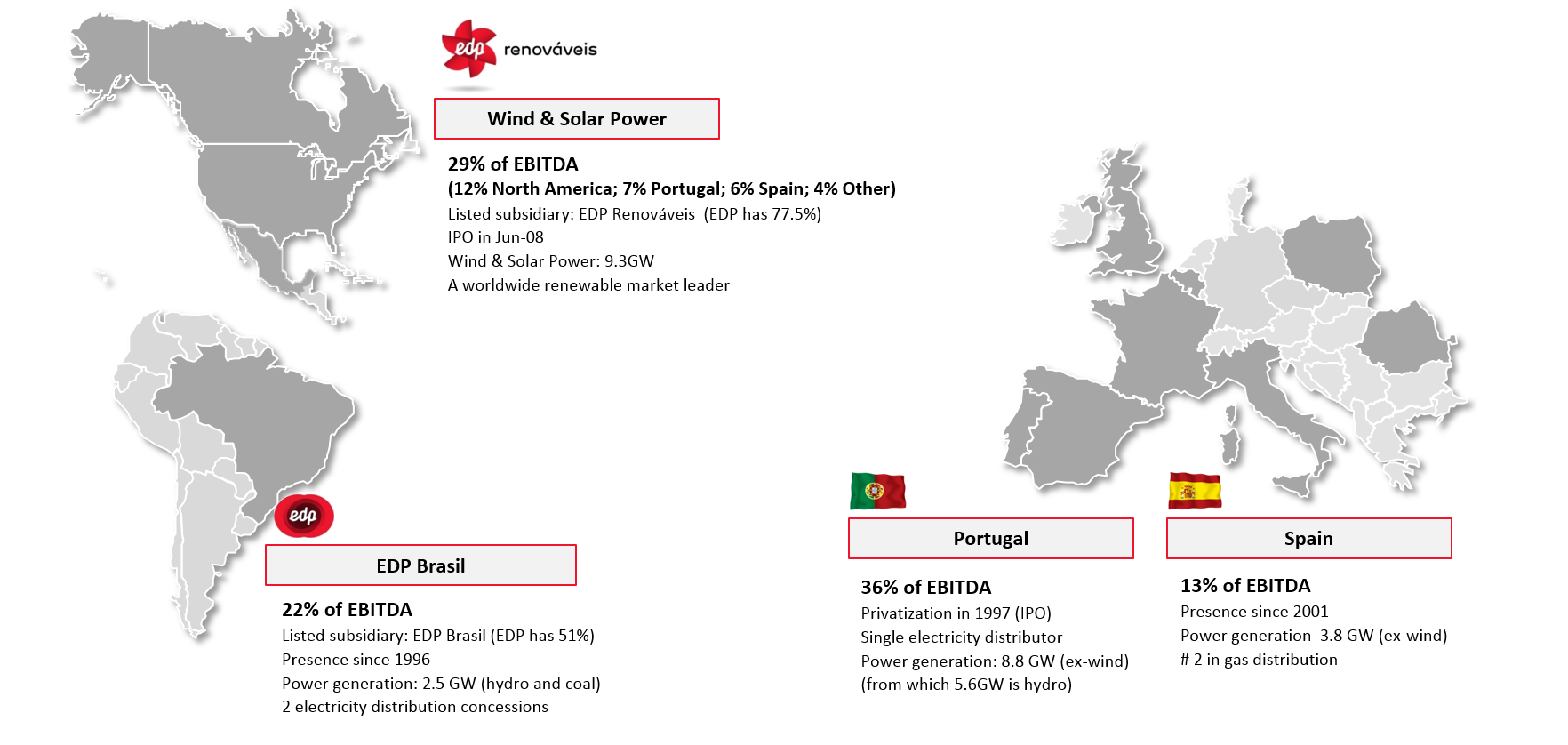 EDP Group
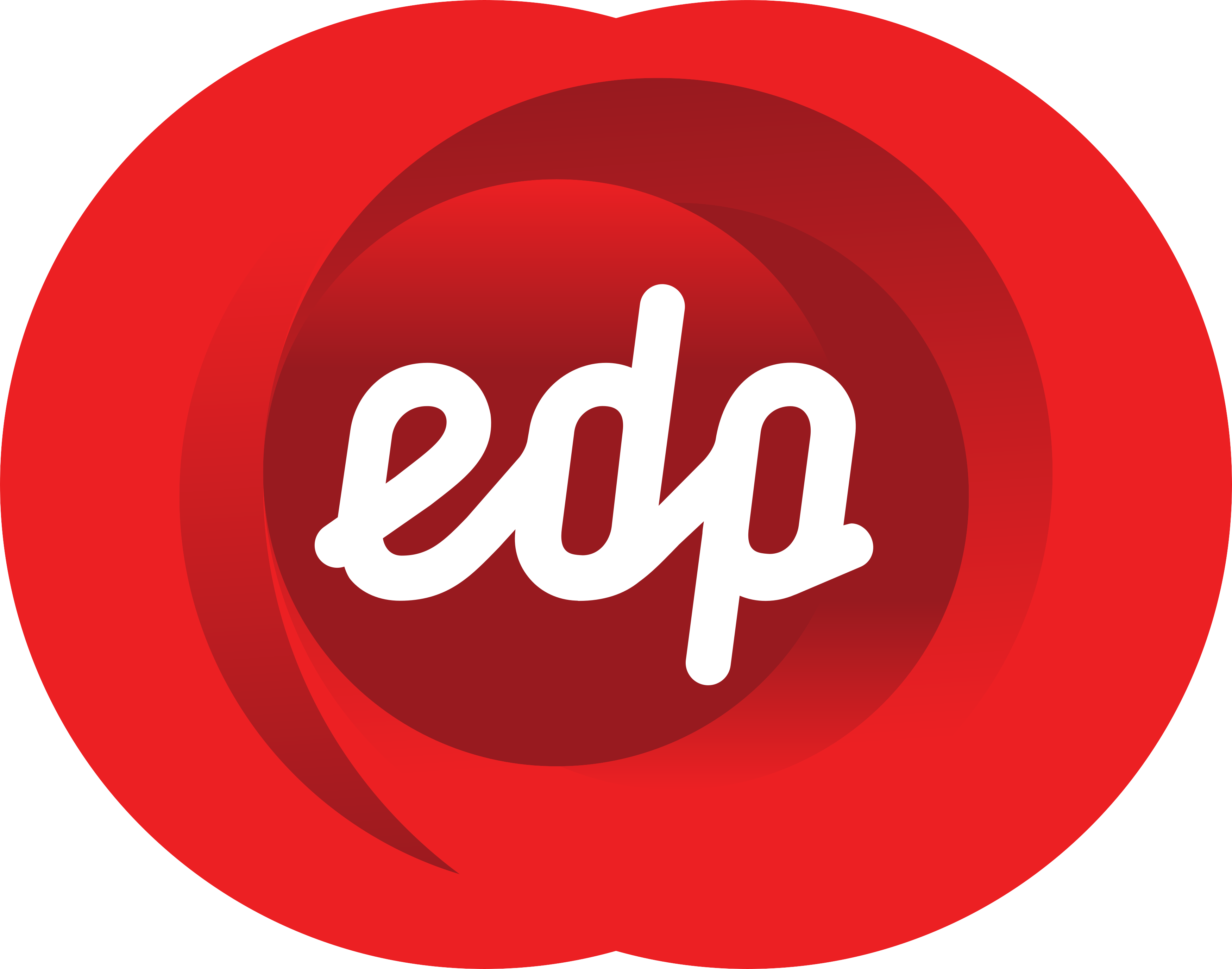 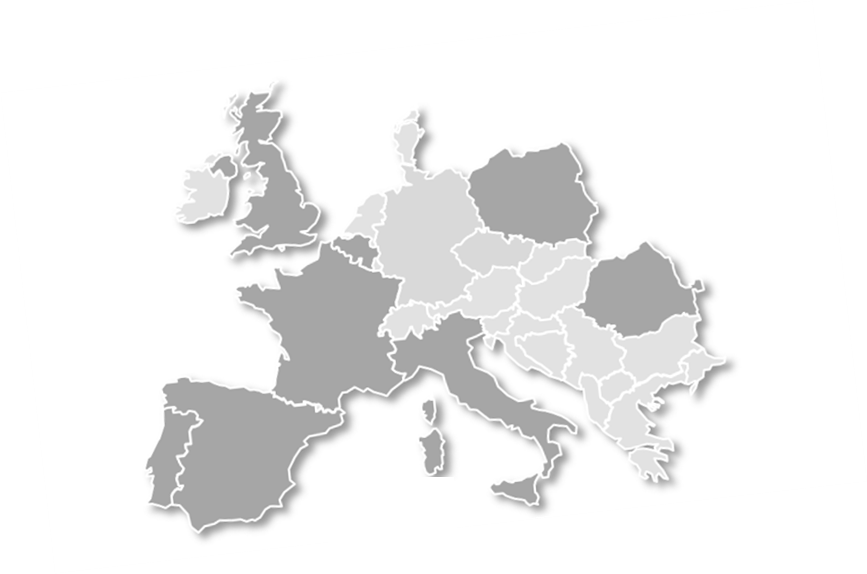 Wind & Solar Power
EBITDA 2015: EBITDA: €3.8 B (> 60% ex-Portugal)
Installed Capacity: 24,4 GW
> 77% Renewable sources generation
# Locations: 14
# Customers: > 11 million
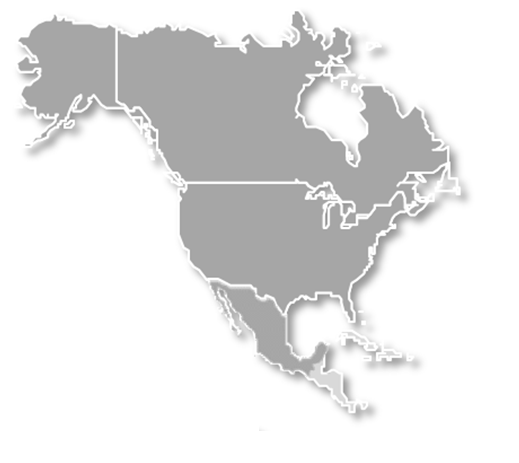 12% North America; 7% Portugal; 6% Spain; 4% Others (EBITDA)
IPO in June 2008
Solar & Wind installed Power: 9.3 GW
A world leader at renewables
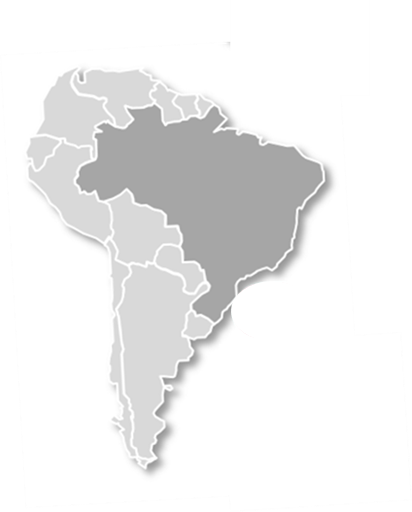 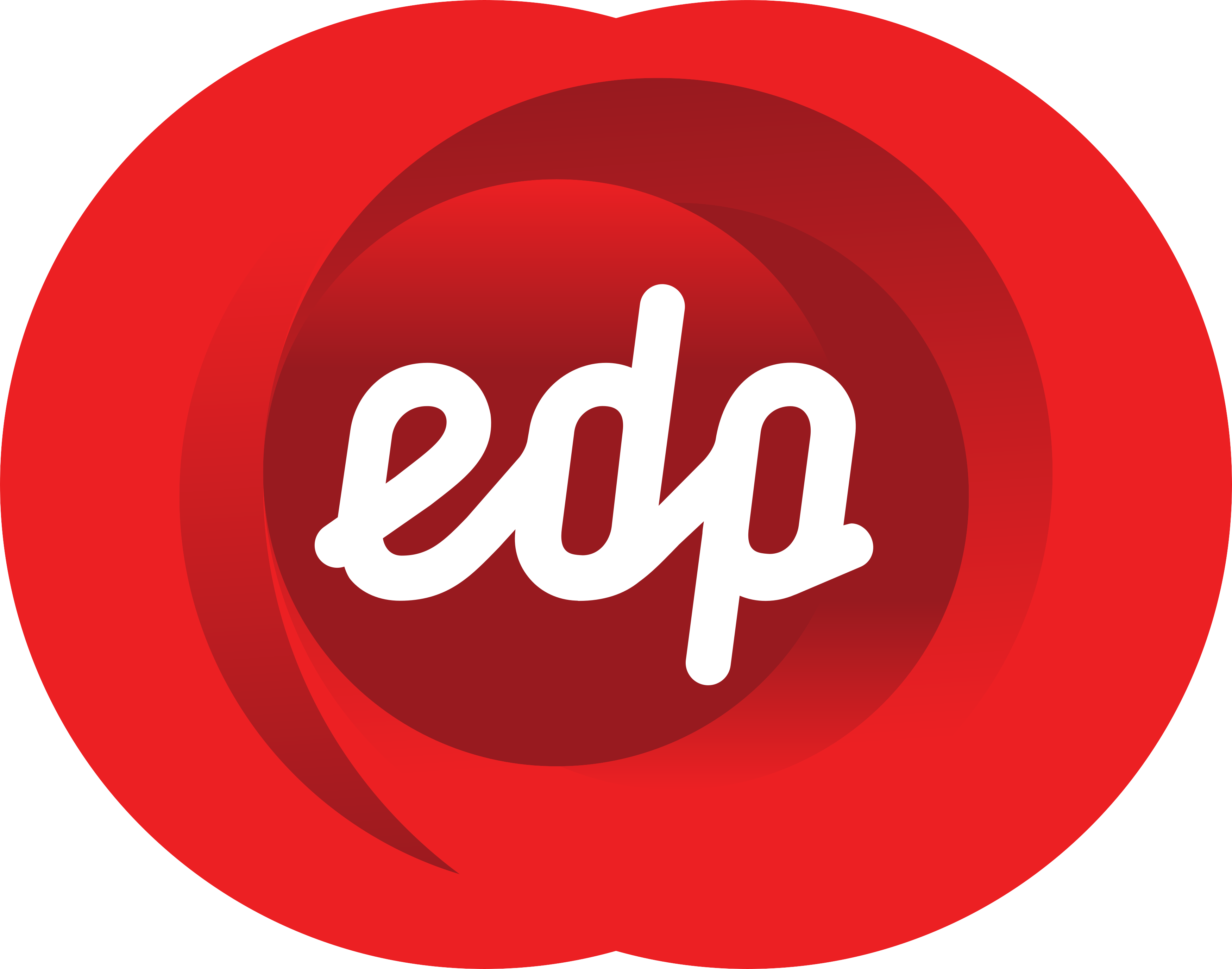 EDP Brazil
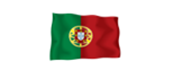 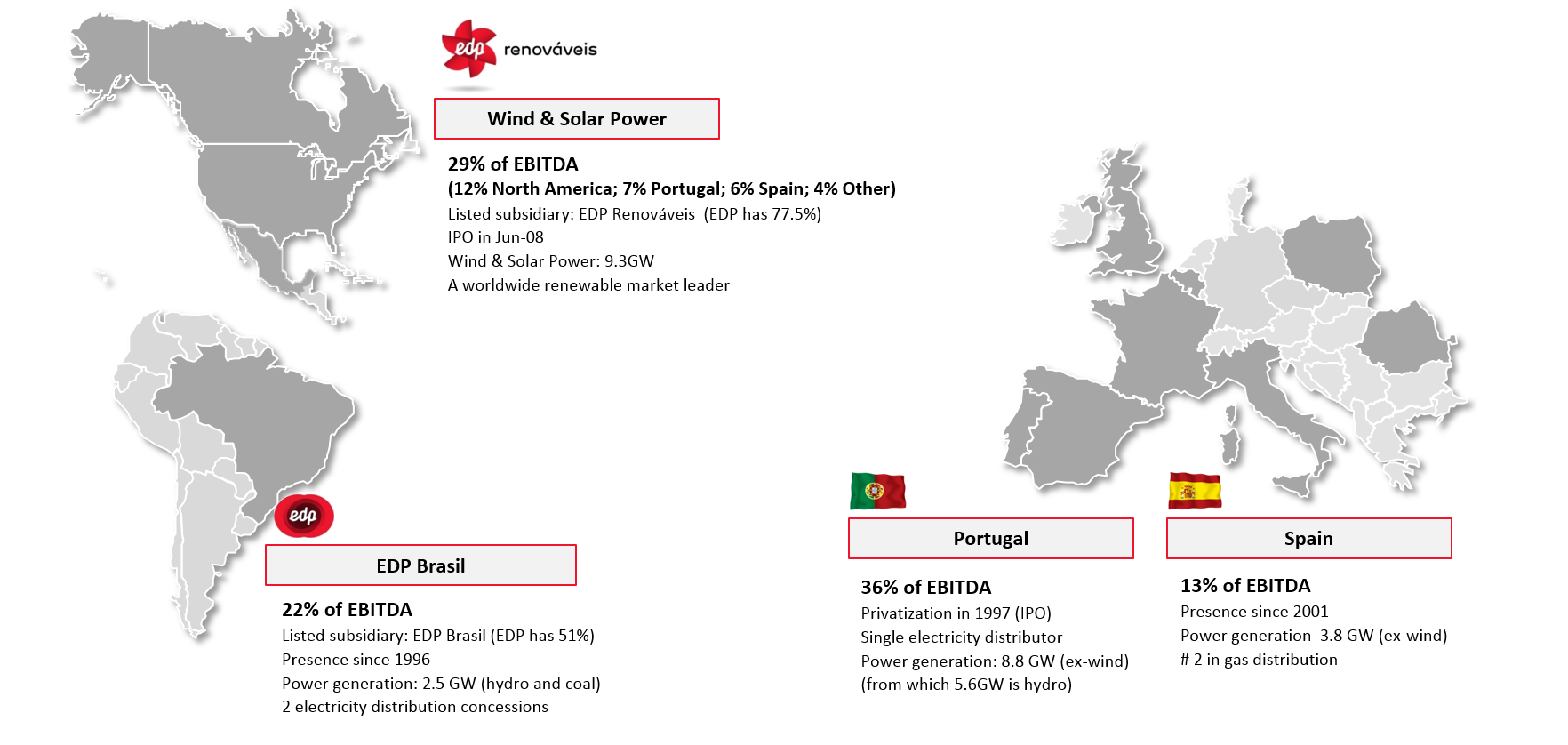 22% of the EBITDA
Subsidiary: EDP Brazil (EDP holds 51%)
Presence since 1996
Energy generation: 2.5 GW (hydro and coal)
2 Energy distribution concession contract
Portugal
Espanha
36% of the EBITDA
Privatised since 1997
Only Energy distributor
Energy generation: 8.8 GW
(5.6 from hydro)
13% of the EBITDA
Presence since 2001
Energy generation: 3.8 GW
#2 in gas distribution
6
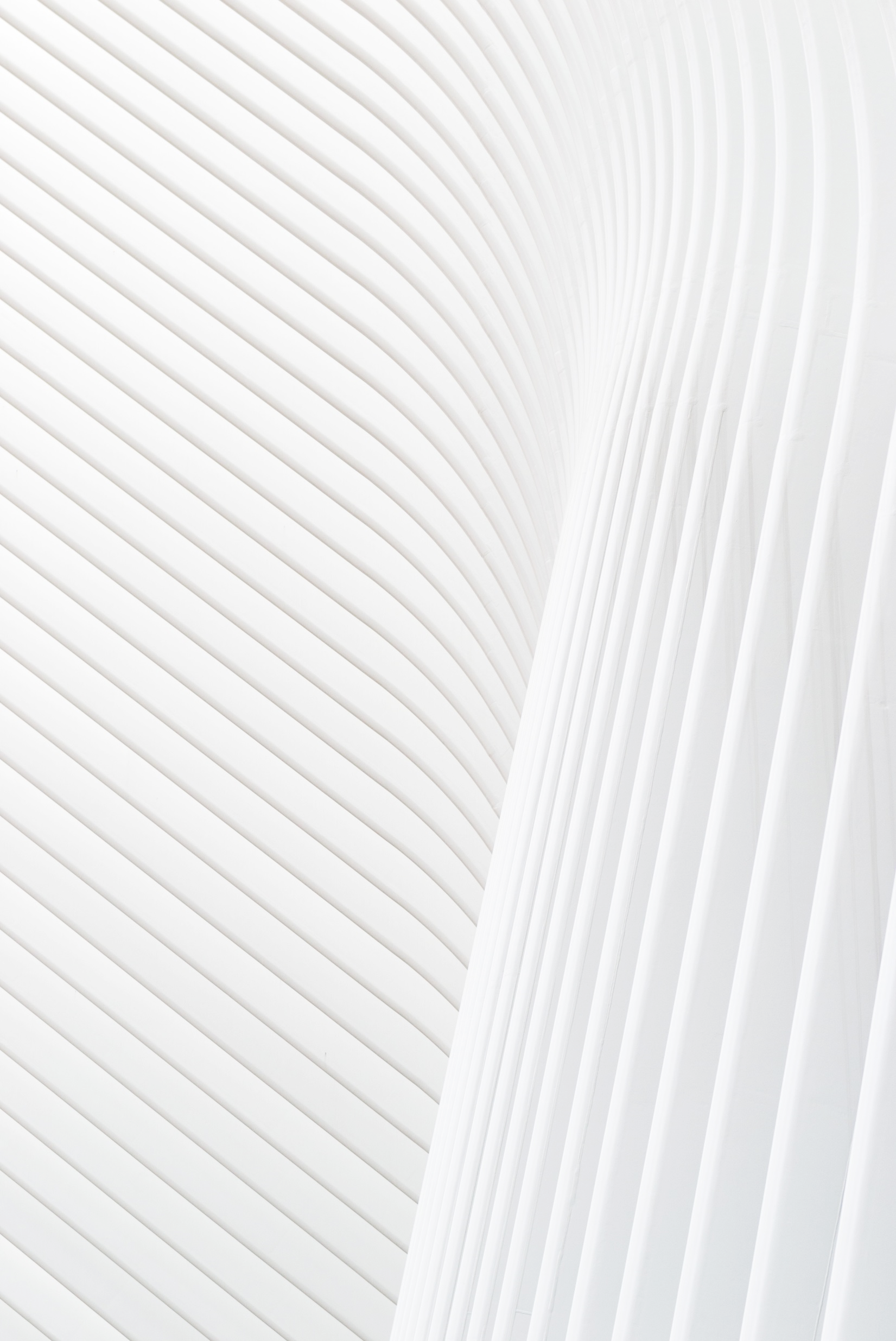 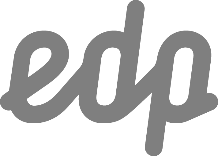 IT in NUMBERS
21.713
Processing Capacity
258.000 
ktpmc
&
0 MIPS
Users – internal and external in every worldwide location
Security incidents/events
DataCenter data volume
WAN – Links and accesses
Managed Terminal Equipment
DDoS avoided  
441,2/month
Security incidents  
11,1/month
Blocked virus attempts  
8000/month
2.5PetaBytes
(aprox.)
341 links
19.500+ 
in 14 countries 
in 4 continents
Applications at DataCenters
287
2 DataCenters 
(PT and ES)
Network capacity (Mbps)
187
Brazil
64.000
7
CYBERWISER.eu on Critical Energy Infrastrutures
Critical Energy Infrastructures
 vital component of modern societies
 integration of operational and information technologies (OT and IT)
 legacy systems
Resilience against cyber-attacks is a major concern
CYBERWISER.eu on Critical Energy Infrastrutures
Company’s objectives:
 awareness on cybersecurity;
 perception of the impact of cyber-attacks in a physical environment;
 crisis management, from preventive to reactive measures.
CYBERWISER.eu on Critical Energy Infrastrutures
Relevance of CYBERWISER.eu:
 platform for cybersecurity training;
 increase of the number of trainees;
 possibility to involve different geographies;
 development of defence and offense capabilities.
Cybersecurity is about cooperation and collaboration.
Thank you for your attention! Questions?
Main contact:
Liliana Ribeiro
EDP – Energias de Portugal, S.A.